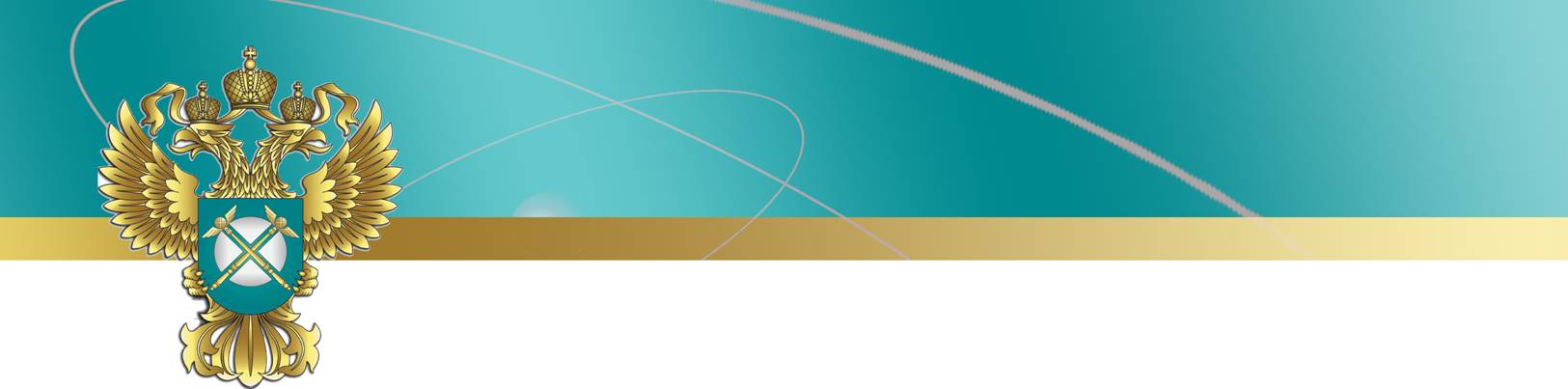 ФЕДЕРАЛЬНАЯ АНТИМОНОПОЛЬНАЯ СЛУЖБА
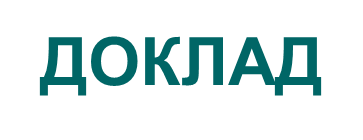 Типичные нарушения,
 выявляемые антимонопольным органом в сфере государственных закупок
при рассмотрения жалоб и проведении  контрольных мероприятий
ЖАЛОБЫ
Полномочия ФАС России
ПЛАНОВЫЕ И ВНЕПЛАНОВЫЕ ПРОВЕРКИ
СОГЛАСОВАНИЕ С ЕДИНСТВЕННЫМ ПОСТАВЩИКОМ
РЕЕСТР НЕДОБРОСОВЕСТНЫХ ПОСТАВЩИКОВ
ВОЗБУЖДЕНИЕ И РАССМОТРЕНИЕ АДМИНИСТРАТИВНЫХ ДЕЛ
Жалобу может подать (Заявитель)
любой участник закупки (физическое или юридическое лицо)

жалоба физического лица, не обладающего специальной правоспособностью (п.1 ч.1 ст. 31) рассматривается в порядке ФЗ № 59-ФЗ (изменения вступили в силу с 01.01.2018)

общественные объединения и объединения юридических лиц, осуществляющие общественный контроль
Объект контроля

Действия (бездействие), нарушающие права и законные интересы участника закупки

Субъекты контроля
Заказчик
Контрактная служба 
Контрактный управляющий
Комиссия по осуществлению закупок
Уполномоченный орган
Уполномоченное учреждение 
Специализированная организация
Операторы электронной площадки
Типичные нарушения:
 описание объекта закупки (использование нестандартных показателей, требования к хим. составу и т.д.) ~ 40 %
размещение информации в единой информационной системе (сокращение срока, не   соответствие требованиям Законодательства) ~ 5 %.
 выбор способа определения поставщика (закупка у единственного вследствие аварии, «дробление закупок», конкурс вместо аукциона) ~ 1 %.
порядок отбора участников закупок (необоснованный отказ либо необоснованный допуск участника закупки) ~  19 %.
установление требований, влекущих ограничение количества участников закупок (объединение в один объект товаров, работ, услуг, ТЗ под конкретного производителя) и излишних требований  к участнику и заявке ~ 20 %.
порядок заключения контракта или неправомерное изменение его условий, а также заключение контракта с нарушением объявленных условий закупок ~ 1 %.
иные нарушения ~ 14 %.
Основные изменения в сфере закупок товаров, работ, услуг для обеспечения государственных и муниципальных нужд с 01.07.2018

Изменение порядка отстранения участника от участия в аукционе на основании  частей 9 и 10 статьи 31 № 44-ФЗ – участник признается уклонившимся –с 01.01.2018
Изменение порядка направления сведений в РНП – в течение трех рабочих дней с даты признания уклонившимся –с 01.01.2018
Переход  на электронные закупки 
Изменение порядка оформления отчетов об исполнении  отдельного этапа – при выполнении работ по строительству, реконструкции, капитальному ремонту, сохранению объектов культурного наследия и при НМЦК более 1 млрд. рублей 
Внесение изменений в план-график не позднее чем за один день до дня размещения в ЕИС  извещения  в случае закупки по части 1 статьи 93 44-ФЗ
Управление Федеральной антимонопольной службы по Нижегородской области

Спасибо за внимание!